Развлекательный центр Думан.Океанариум.
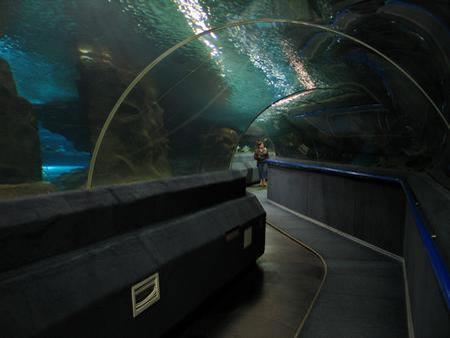 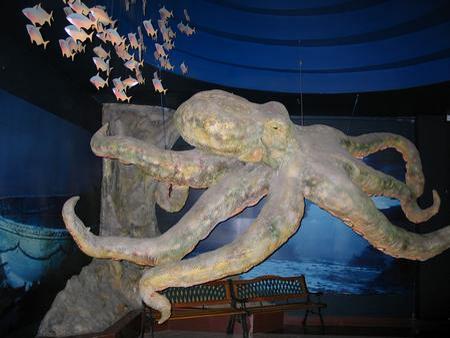 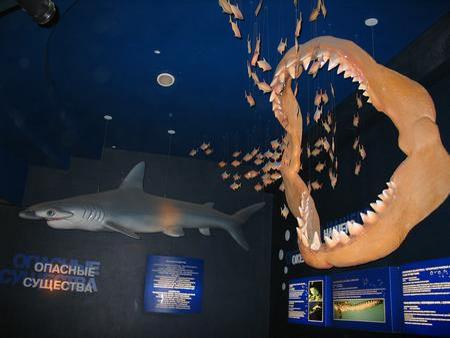 Карта Казахстана «Атамекен»
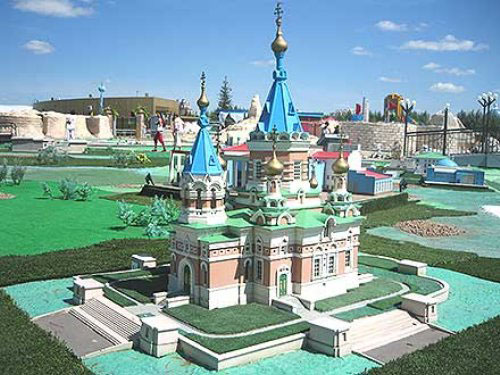 Дворец мира и согласия
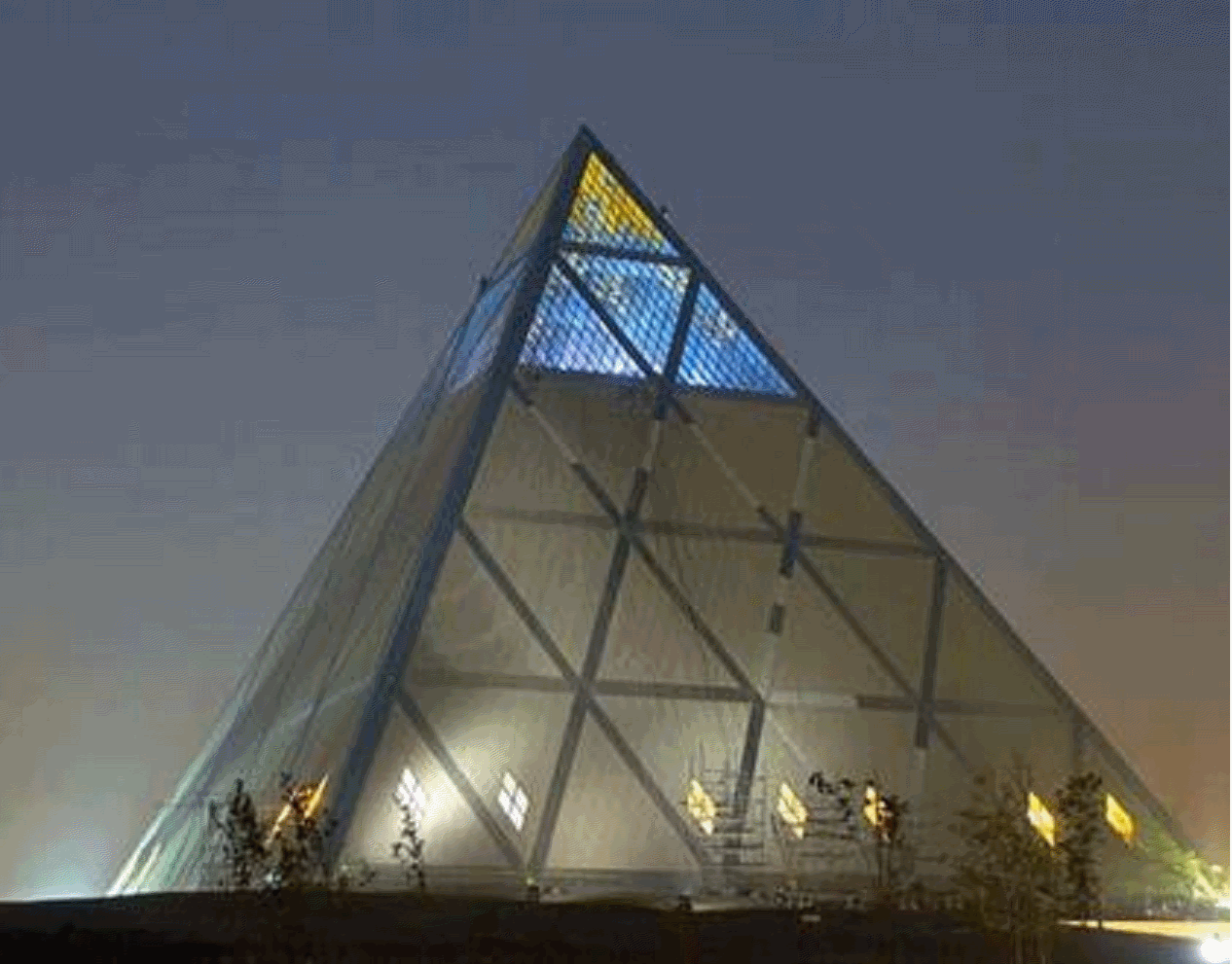 Министерство транспорта и коммуникации
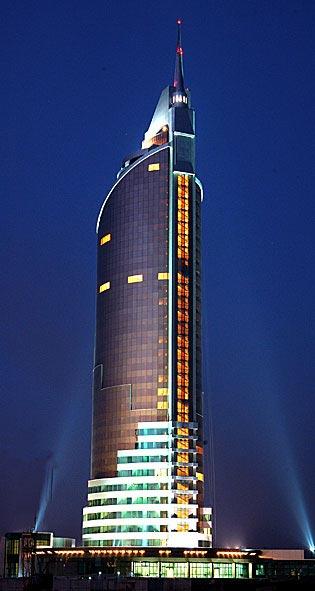 Мечеть «Нур Астана»
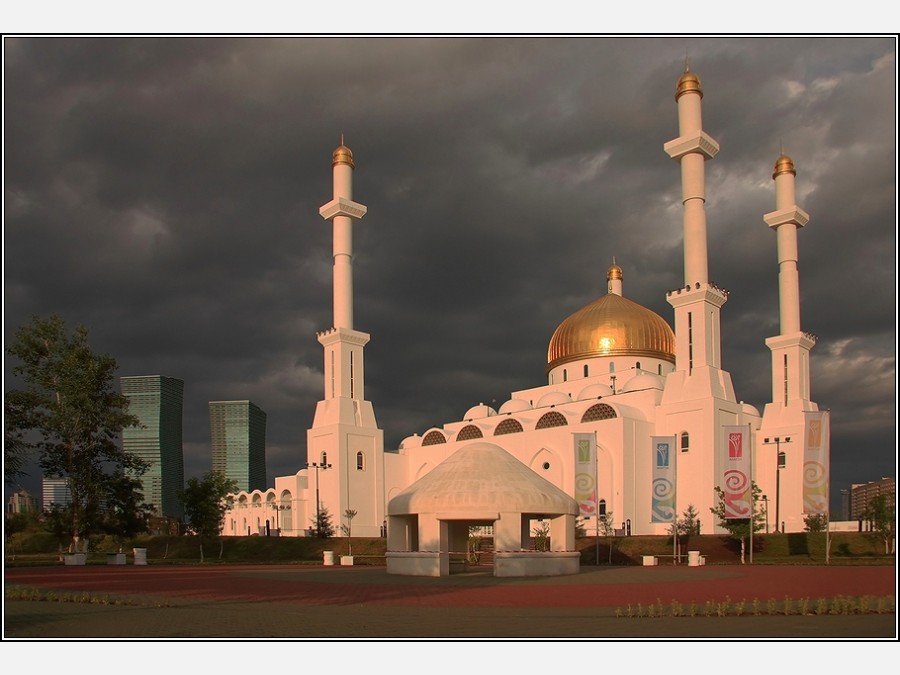 Международный Аэропорт
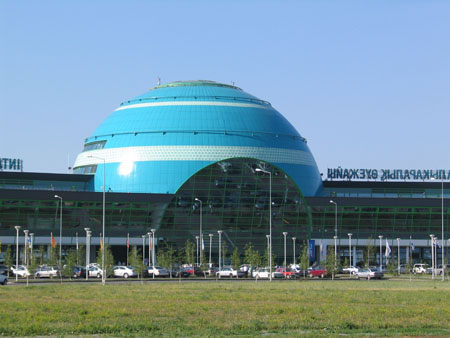 Цирк
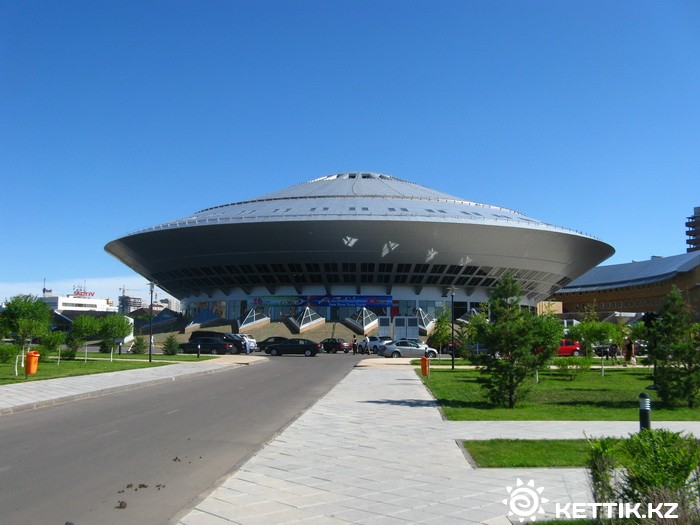 Дворец президента «Ак орда»
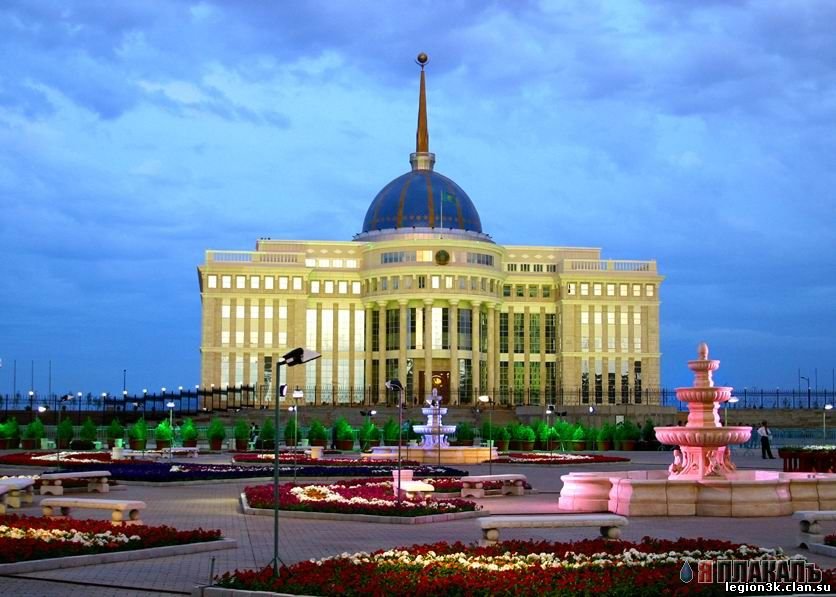 Триумф Астаны
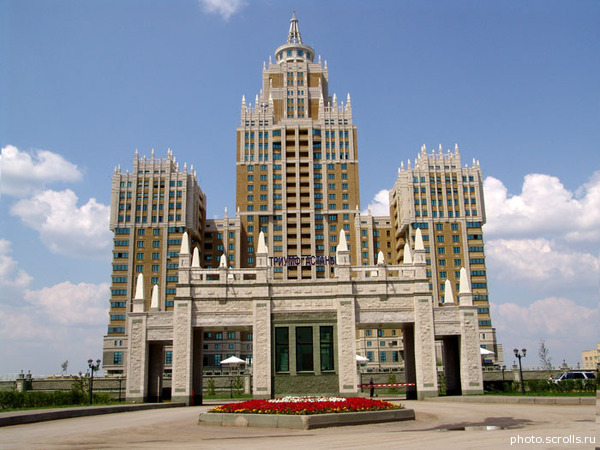 Символ столицы – «Хан шатыр»
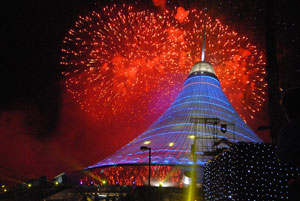 Музей первого президента Казахстана
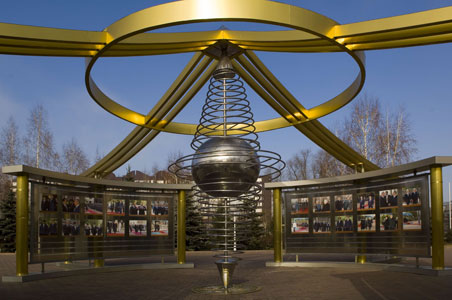 Мост между левым и правым берегом Иртыша
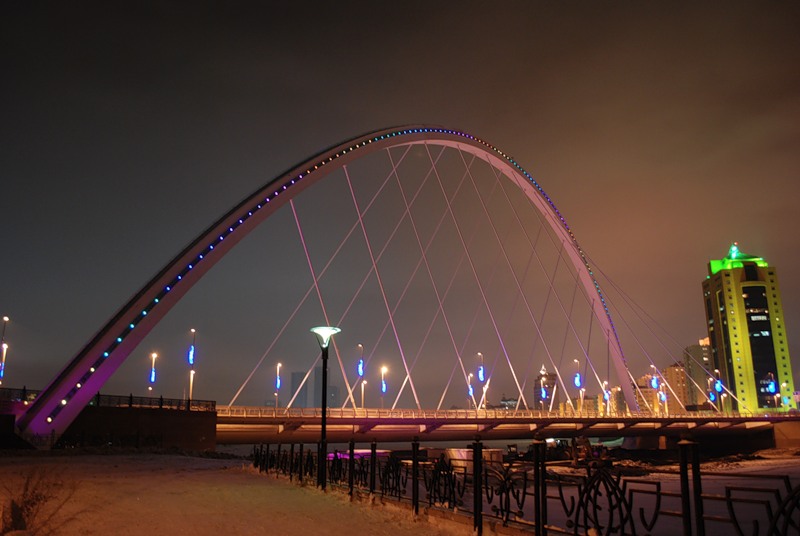 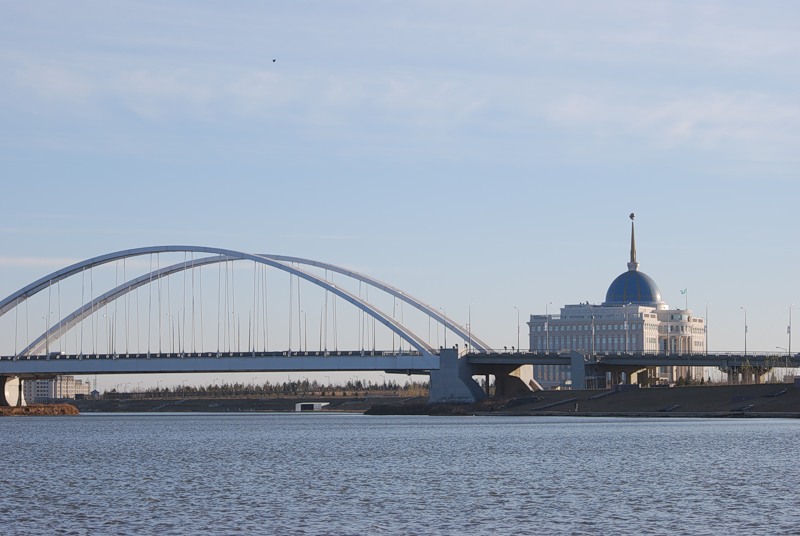 Памятник хану Кенесары
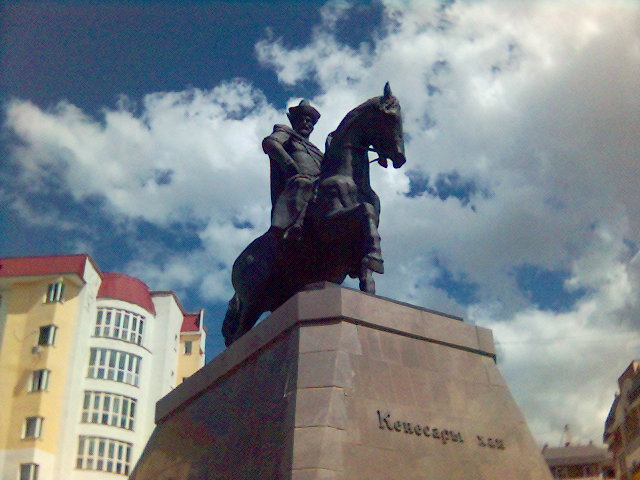 Монумент «Дружба народов»
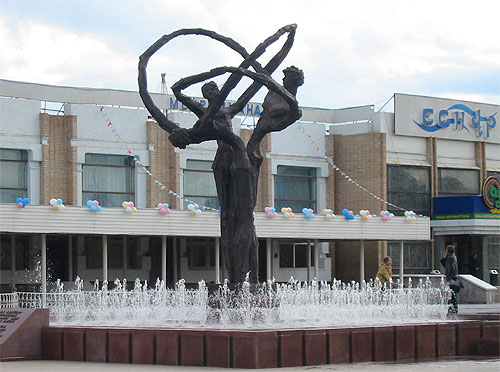 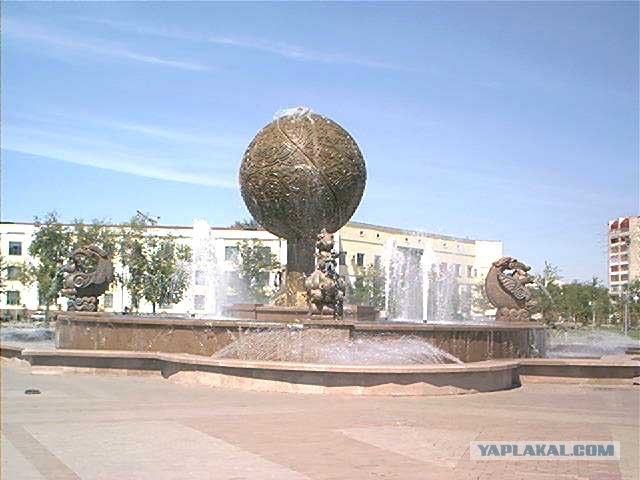 Медведи Бадди
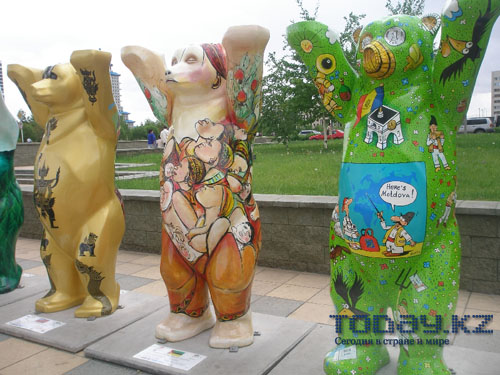 Байтерек
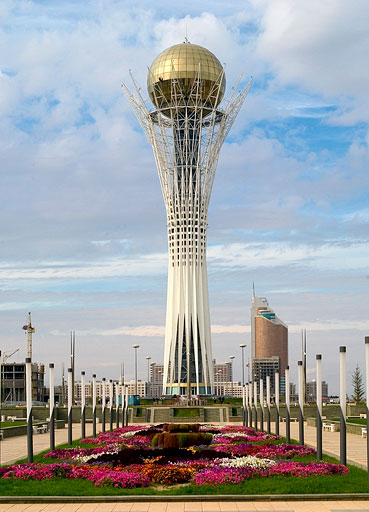